LÍNEA DE EDIFICACIÓN Y ESTRUCTURAS
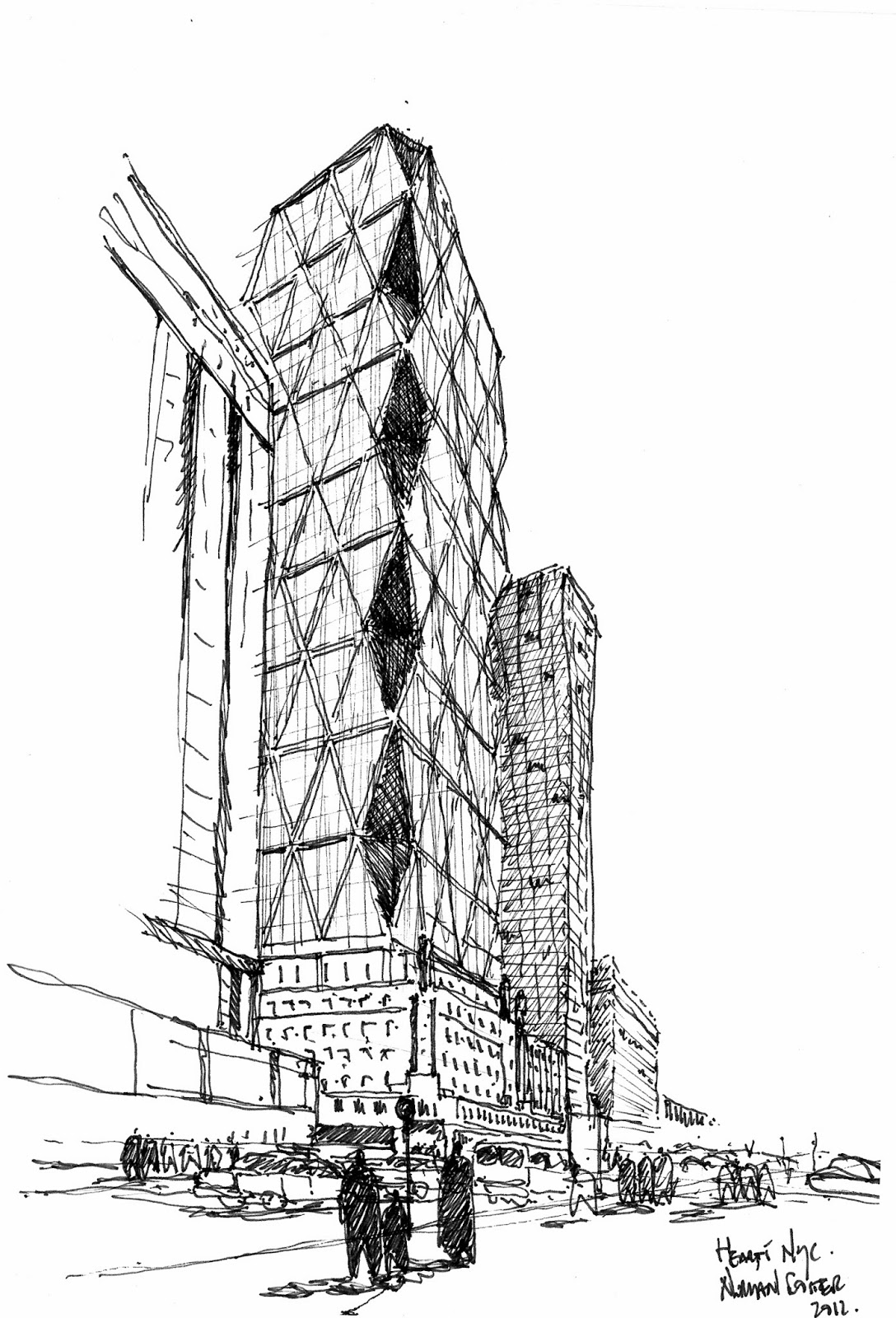 MATEMATICA | EDIFICACION | ESTRUCTURAS
ABSTRACT
Esta asignatura es complementaria a las de formación general básica de la línea de Edificación, completando la formación de los alumnos de Arquitectura, en relación al conocimiento y dominio de este material tecnológico y de los correspondientes sistemas constructivos y estructurales disponibles y sus respectivas implicancias y potencialidades arquitectónicas.

OBJETIVO HABILITANTE
Observación de edificios de características formales, estructurales y constructivas diversas, ejecutados en hormigón armado. Realización de estudios de elementos de sistemas constructivos y/o ejercicios reproductivos o de elaboración de modelos, para reconocer las incidencias de sus componentes y/o identificar elementos constructivos y el conjunto de antecedentes técnicos necesarios para su materialización en un proyecto arquitectónico.

Observar e identificar las distintas etapas de ejecución de una obra de hormigón armado, con vistas a lograr las intenciones arquitectónicas deseadas. Estudios de temas de tratamiento  de material hormigón armado y/o sistema técnico constructivo más adecuado para la materialización de una propuesta arquitectónica, de acuerdo a sus características funcionales y expresivas
EDIFICACIÓN VII
IMAGEN O DOCUMENTO DE PROYECTO
EJERCICIO DE SALIDA
 TERMINACIONES E INNOVACIONES TÉCNICAS
IMAGEN O DOCUMENTO PRINCIPAL
IMAGEN O DOCUMENTO SECUNDARIO
IMAGEN O DOCUMENTO SECUNDARIO
IMAGEN O DOCUMENTO SIGNIFICATIVO
ABSTRACT
Esta asignatura pretende acercar al alumno a las labores propias del ejercicio profesional, con eficiencia, ética, sentido social y en conformidad a la normativa vigente. Recoge e integra gran parte de los conocimientos adquiridos en los cursos del área tecnológica e incorpora el concepto de coordinación integral de proyectos en donde el arquitecto juega un rol fundamental desde la generación del proyecto, su desarrollo, la aprobación por los organismos correspondientes, supervisión de obras, hasta la Recepción Final, incluyendo las responsabilidades posteriores. La asignatura es avanzada en la formación del arquitecto y forma parte integral de la línea Tecnológica en el currículo de la Escuela de Arquitectura.

OBJETIVO HABILITANTE
Reconocer el rol propio del arquitecto en el quehacer de su profesión con sentido de ética y respetando la normativa vigente y el medio ambiente
Elaborar expedientes técnicos de obras de arquitectura y urbanización, coordinando planos, especificaciones técnicas y presupuestos de obra.
EDIFICACIÓN VIII
IMAGEN O DOCUMENTO DE PROYECTO
EJERCICIO DE SALIDA
ANTECEDENTES CONTRACTUALES Y DE SUPERVISIÓN DE OBRAS
IMAGEN O DOCUMENTO PRINCIPAL
IMAGEN O DOCUMENTO SECUNDARIO
IMAGEN O DOCUMENTO SECUNDARIO
IMAGEN O DOCUMENTO SIGNIFICATIVO